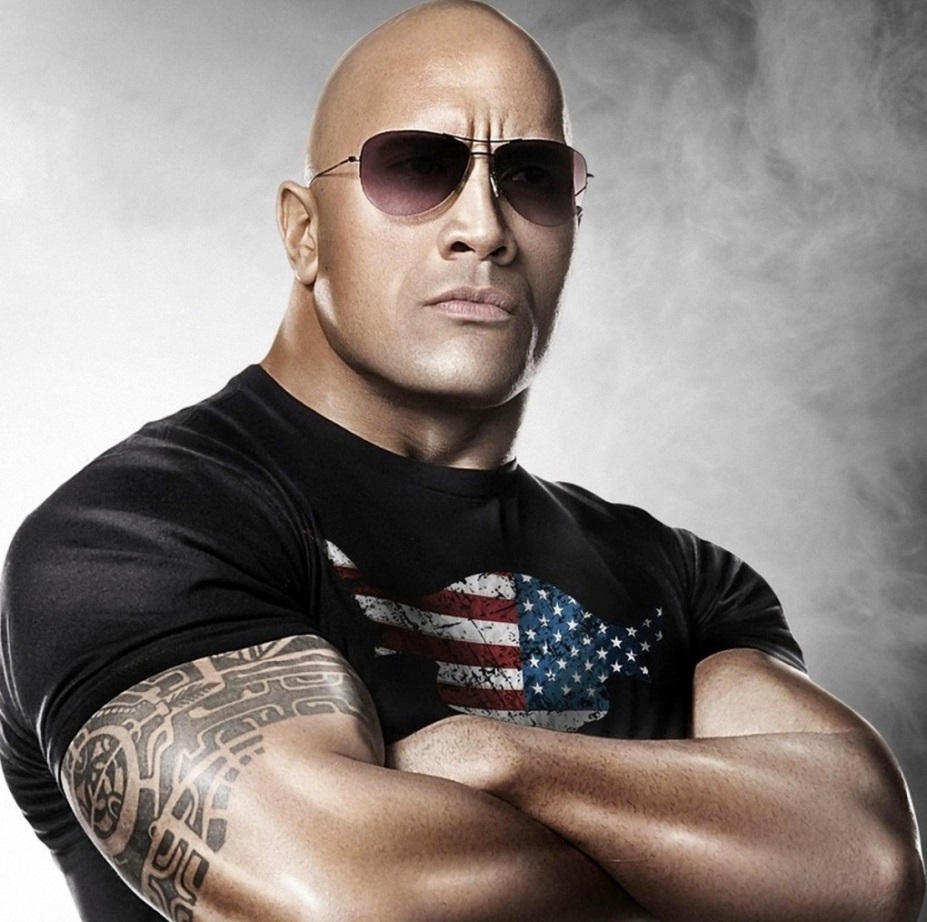 YOUR INTERVIEW
Student Career Development
Shawnee State University
ADMIN 036
Careers@shawnee.edu
(740) 351-3027
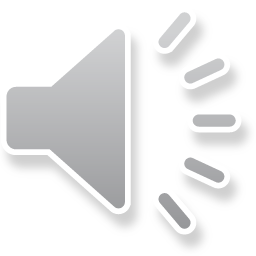 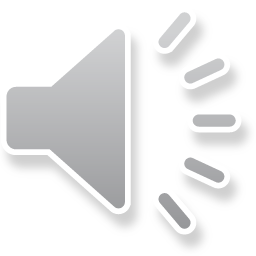 Learning Outcomes
Preparing for the interview
During the interview
Following up after an interview
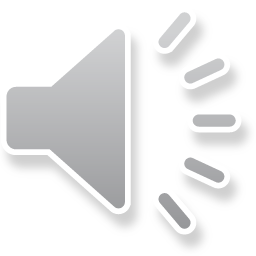 Preparing for the interview
Your life online
Facebook, Twitter, Instagram, etc.
Conduct extensive research
Company and competition
Practice, practice, practice
Mock Interview
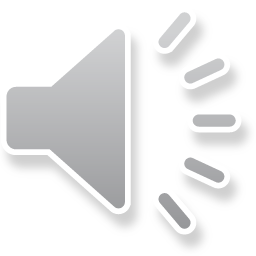 The interview
Look good and dress for the culture
Visit our website for more information
   on dressing for success
Bring your career portfolio
Arrive early
Don’t bring your cell phone
Offer a firm handshake
Use proper, comfortable posture
Be aware of your body language
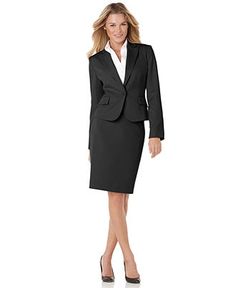 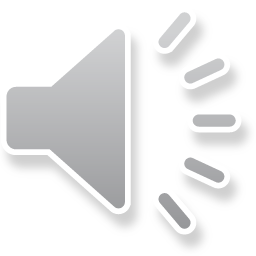 Sell yourself
Be enthusiastic
Explain your qualifications
Relate your experience
Maintain a positive attitude
Make good eye contact
Ask questions
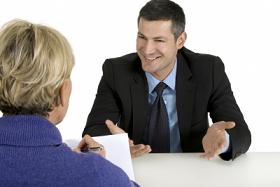 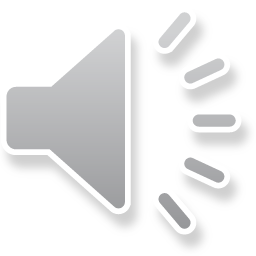 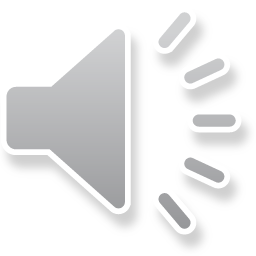 6
Bring 3-5 “Cards” to the Table
Should be based on the research you did
Think about your unique blend of talents and experience
Research & Analysis
Senior thesis
Research assistantship
Planning & Organization
Social venture plan competition
Founded and led club
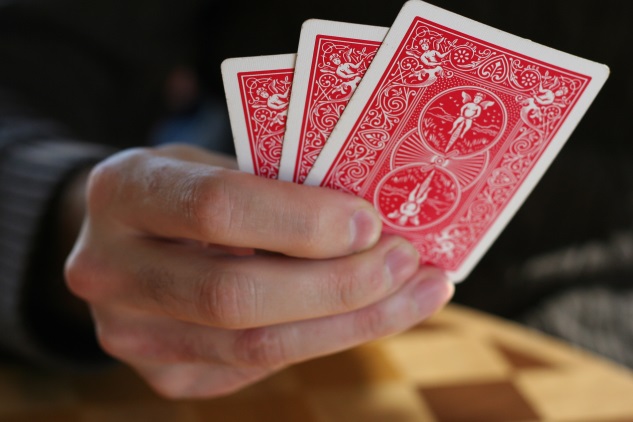 Interpersonal Communication
Customer service rep
Internship performance review/meetings
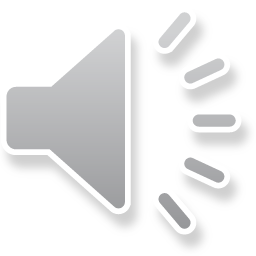 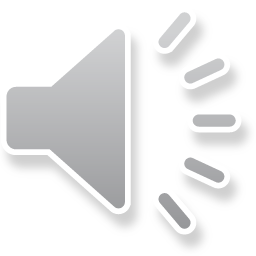 Common interview Questions
Tell me about yourself.
What is your greatest weakness?
What are your long-term goals?
Why do you want to work for us?
Why should I hire you?
Do you have any questions?
*Visit the following links for more examples of interview questions:
Traditional Interview Questions
Behavioral Interview Questions
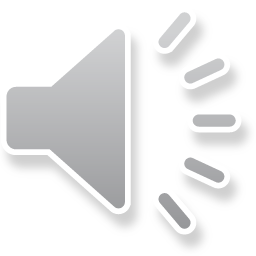 What Employers Look For
Your dependability
Your experience
Good communication skills
Your knowledge of the company and job
How well you get along with others
If you project a positive image
How well you handle challenges
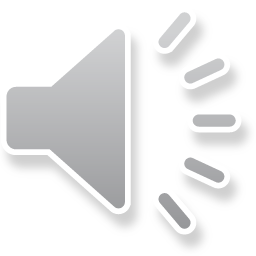 Interview tips
Keep your answers brief, but thorough
Use examples to illustrate your point
Think before you speak
Relate your answers to the job
Don’t bring up compensation
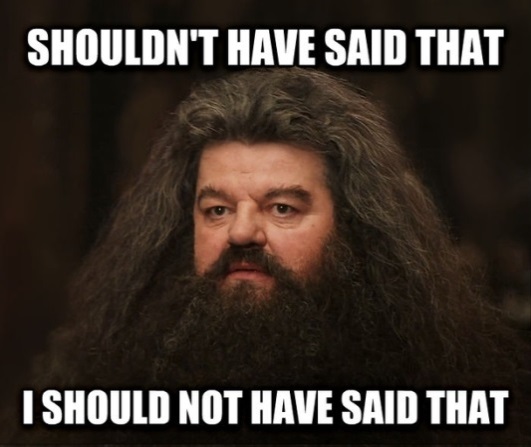 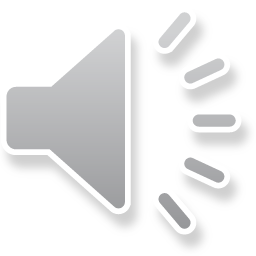 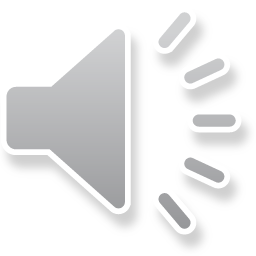 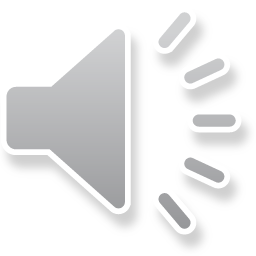 The closing: Ask questions
Have I answered all your questions?
When should I expect to hear from you?/What does your timeline look like?  
Stress that you want the job
Ask your interviewer questions!
Thank the interviewer
Let them know you’re excited
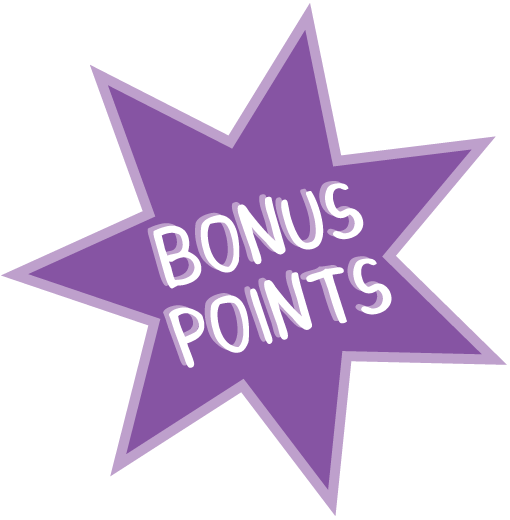 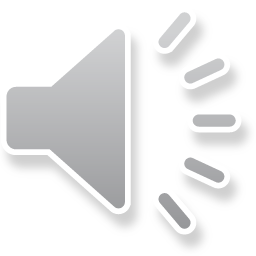 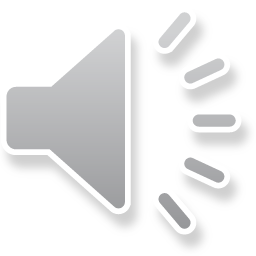 Evaluate your interview
Did you dress appropriately?
Were you warm and friendly?
Were you confident?
Were you able to handle tough questions?
Did you project the right ‘fit?’
Did you show you can do the work?
Did you speak well, and to the point?

Did you understand critical points?
Did you project knowledge of the job?
Did you present your qualifications?
Were you enthusiastic?
Did you show your determination?
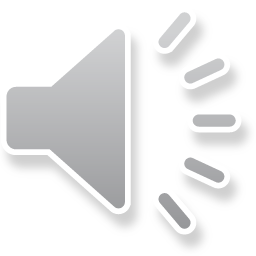 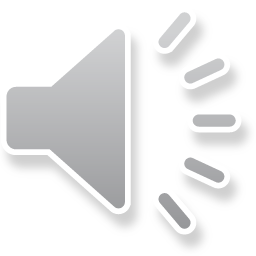 Following the interview
Send a formal thank-you note
Re-iterate your qualifications
Stress your enthusiasm
Add ideas you may have forgotten
Evaluate yourself!
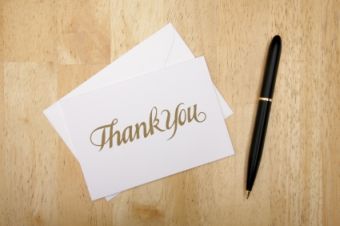 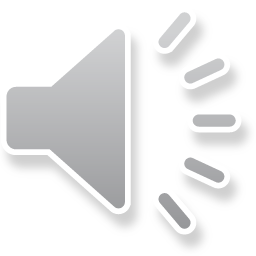 Online Quiz
Complete this online quiz to check your knowledge by clicking on the link & answering the questions
Throughout the semester, we will send out emails to complete this quiz for a chance to win a prize
https://forms.office.com/Pages/ResponsePage.aspx?id=IFyHJnWyD0WMgACyQ421GztZCWXX7PRKk4oe8BUmKAJURUxQWDFGTURCRlo2SUE0TDIwQ0dVOTA3OC4u
Contact
Nikki Karabinis, Director, Student Career Development
nkarabinis@shawnee.edu 

See more tips for interviewing on our website
Student Career Development
Shawnee State University
ADMIN 036
Careers@shawnee.edu
(740) 351-3027
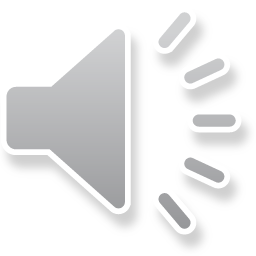